Help Us Spread the News
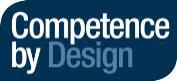 This presentation has been developed for  your use:
Share and/or incorporate these slides as needed, simply source the Royal College
All text, images and logos contained herein  are the property of Royal College of  Physicians and Surgeons of Canada
Questions? Email cbd@royalcollege.ca
CBD and CanMEDS 2015
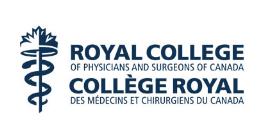 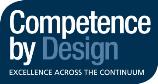 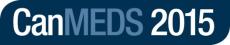 Prelude: CBD and CanMEDS 2015
Canadian training is considered world-leading, but that we can always do better to:

enhance competence in the next generation

provide high quality training programs
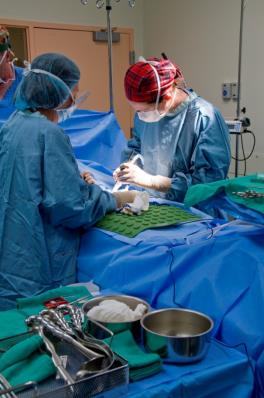 3
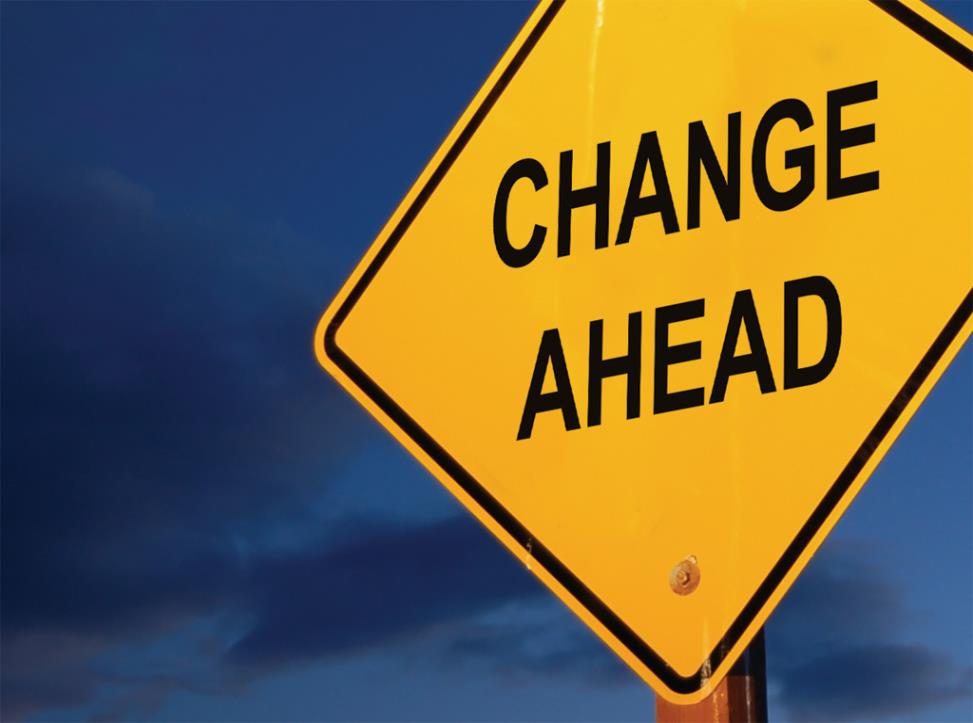 Change is Underway…
CBME
4
Prelude: CBD and CanMEDS 2015
How can we ensure our graduates are competent in all needed domains…?
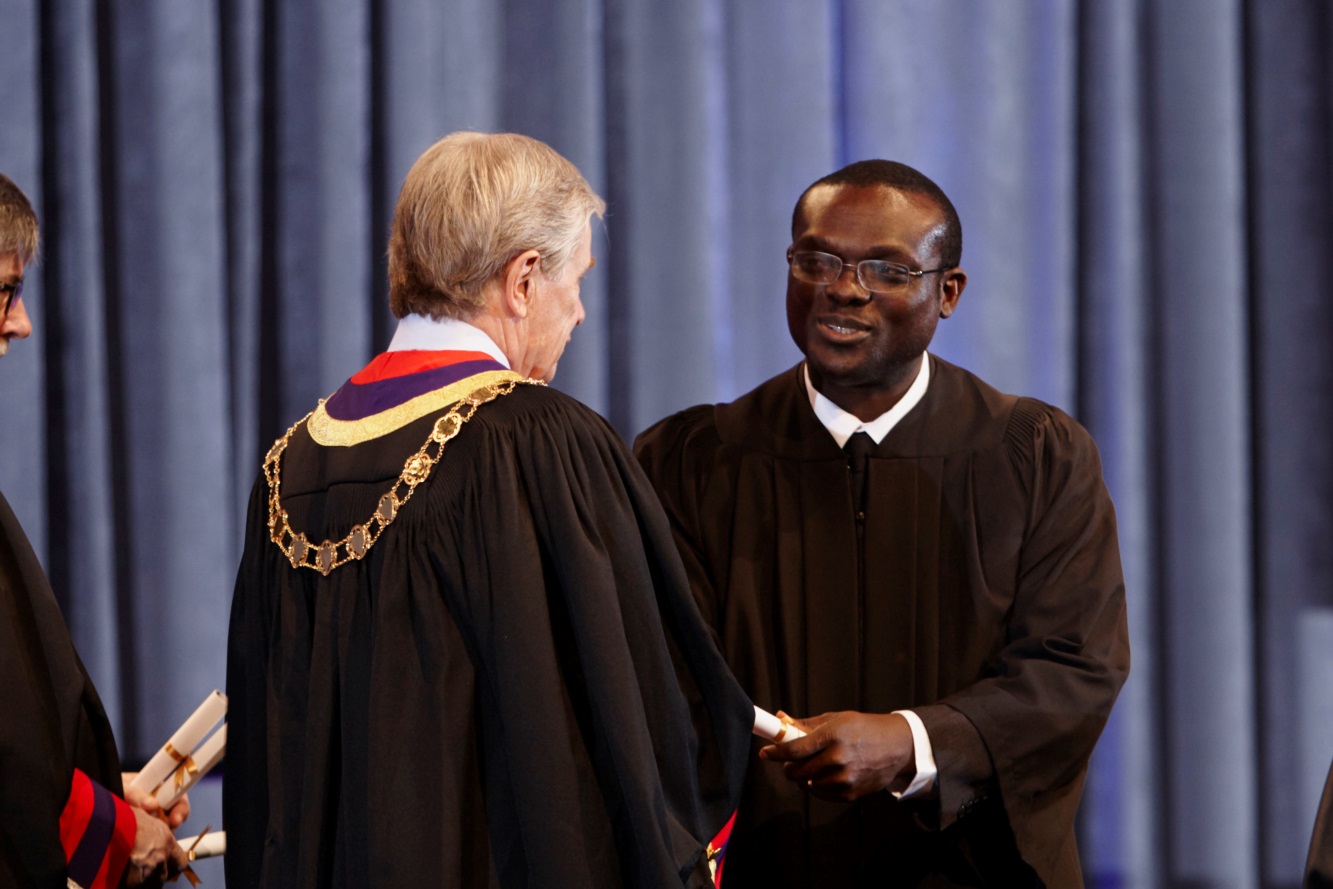 5
Competence by Design(CBD)
transformational change
learning continuum 
competency model 
better doctors…better care
6
Why CBD? Why Now?
The CBD program will:
Align with Future of Medical Education in Canada Postgraduate (FMEC-PG) project;
Support the development, implementation, and evaluation of  competency-based, learner-focused education; and 
Reflect, and respond to, the world-wide movement towards competency-based medical education.
7
Today’s Agenda
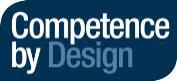 Update on CanMEDS 2015
Competence by Design (CBD)
ePortfolio
eDiploma
Cohort rollout
Next Steps
CanMEDS 2015Update
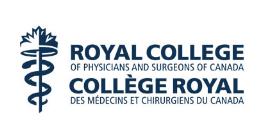 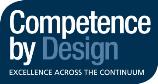 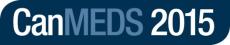 CanMEDS 2015: Who Is Leading these Changes
Expert Working Groups (EWGs) 
Integration Committee 
National Advisory Committee
Ivy OandasanMD, MHSc, CCFP, FCFP, Co-Chair of the CanMEDS 2015 National Advisory Committee
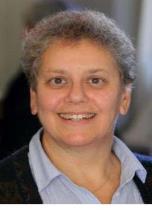 Linda Snell
MD, MHPE, FRCPC, FACP,
Co-Chair of the CanMEDS 2015 Integration Committee
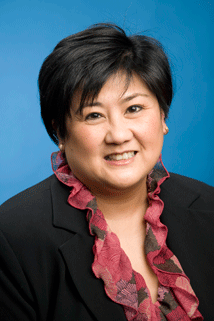 Photo courtesy of www.uhnresearch.ca
10
CanMEDS 2015: The Change Leaders
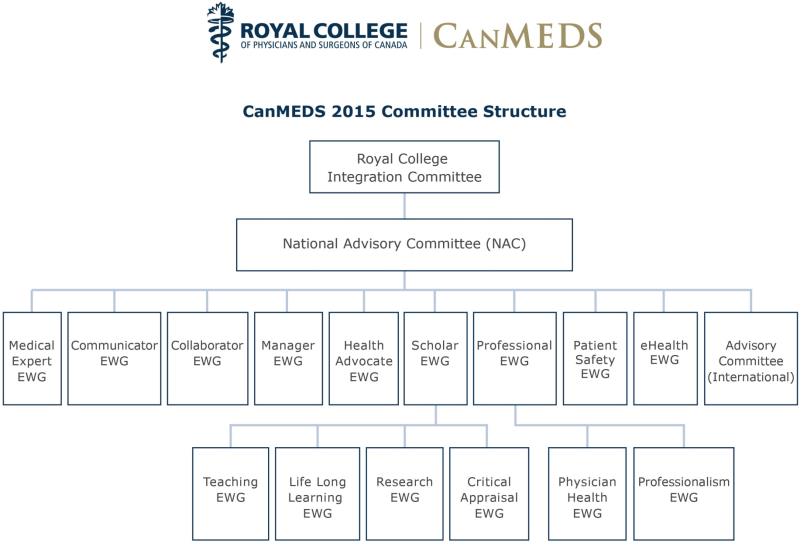 11
CanMEDS 2015: Series I and Series II
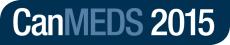 Series I (Feb 19) release included:

Draft CanMEDS 2015 framework

9 EWG Reports

2013 Consultation Report

National Online Survey


Series II (May 2014) release included:
Introduction of the CanMEDS Milestones Guide
Provided the foundation for the first 2 groups of CBD adopters
Prepared for changes to MAINPORT ePortfolio
12
CanMEDS 2015: Series III and Series IV
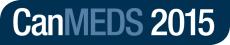 Series III (September 2014) release included:

A revised draft of the CanMEDS Framework
Decision to maintain the Leader title
A change in the scope and format of the CanMEDS Milestones Guide


Series IV (March 2015) release included:
The penultimate version of the Framework was approved by the Royal College’s Education Committee, Executive Committee and Council in mid-February 2015.
13
CanMEDS 2015: What’s New
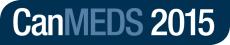 Overall 
Emphasis on overall coherence
Simpler, more direct, language
Integration of Patient Safety, eHealth, Handover concepts
14
Medical Expert: What’s New
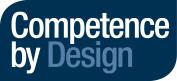 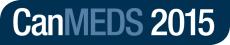 Medical Expert
Clinical decision making in cases of complexity, uncertainty
Removal of self-assessment, expert legal testimony, advising government
Addition of bedside patient safety and clinical quality improvement
15
Communicator: What’s New
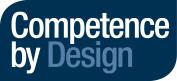 Communicator
Emphasis on patient-physician encounter 
Emphasis on patient-centred and therapeutic communication
Updated language
16
Collaborator: What’s New
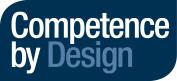 Collaborator
Increased emphasis on intraprofessional collaboration
Concept of patient in shared-decision making
Addition of handover and care-transition competencies
17
Manager: What’s New
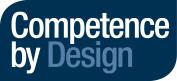 Manager
Name change to Leader
Concept of stewardship
Addition of patient safety and quality improvement for the healthcare system competencies
18
Manager – Leader Debate
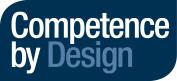 Manager
Emphasis on healthcare system participation
Stewardship
“Not at the top”
Leader
Emphasis on shaping the healthcare system
Leading change
“Leadership, not the boss”
19
Health Advocate: What’s New
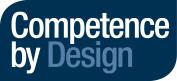 Health Advocate
Revised definition and description
Introduced concept of partnership in advocacy
 Advocacy for individual patient vs. community                served
20
Scholar: What’s New
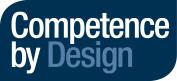 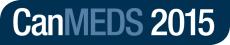 Scholar
New evidence-informed decision making competencies
Reorganization of lifelong learning
Broader concept of research / scholarship
21
Professional: What’s New
Professional
Updated language
Increased emphasis on physician wellness
Commitment to patient, society and profession
22
CanMEDS 2015: What’s next
Official launch of the final version of the CanMEDS 2015 Physician Competency Framework at ICRE 2015 in Vancouver.
Unveiling of the new CanMEDS 2015 Diagram.
Creation and release of new faculty development resources and tools.
23
Milestones & EPAs
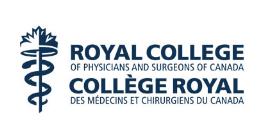 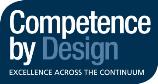 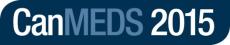 Define Milestones & EPAs
Milestones: 
The abilities expected of a health professional at a stage of development 	(e.g. intubate an airway under supervision)

Entrustable Professional Activities (EPAs):
The key tasks of a discipline that a practitioner needs to be able to perform (e.g. run a clinic)
25
Problems Milestones Solve
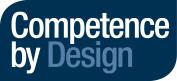 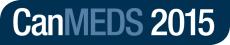 Progression of Competence
Authentic Assessment
Comprehensive Curriculum
Faculty guidance
Learner transparency
Failure to fail
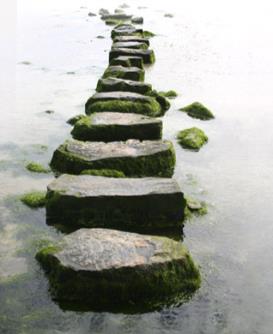 CanMEDS 2015: Implications
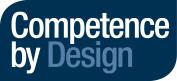 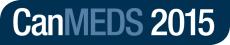 Clear expectations for trainees at all stages
Stronger trainees
Clearer roles for faculty…efficiency for effort
Better assessment…trainee promotions
Faculty development…new standards
ePortfolio data for annual reviews
CanMEDS 2015: Implications con’t…
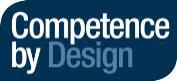 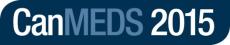 Continuing Professional Development:
Scope of Work
Specific goals or action plans
Linking learning activities to milestones for advanced expertise
Linking assessment to one or more Roles
CanMEDS 2015: Next Steps
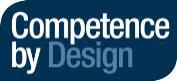 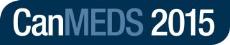 In the coming year: 
Release of the final version of the CanMEDS Physician Competency Framework at the 2015 International Conference on Residency Education (ICRE) in Vancouver, Canada.
Release of tools and resources developed for implementation at ICRE 2015, including
CanMEDS Introduction for Clinical Teachers 
Teaching Quality Improvement in Residency Education ePublication
CanMEDS: an Interactive Experience
CanMEDS Teaching and Assessment Tools Guide
29
CanMEDS 2015 Timeline
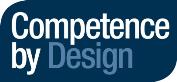 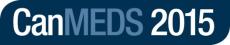 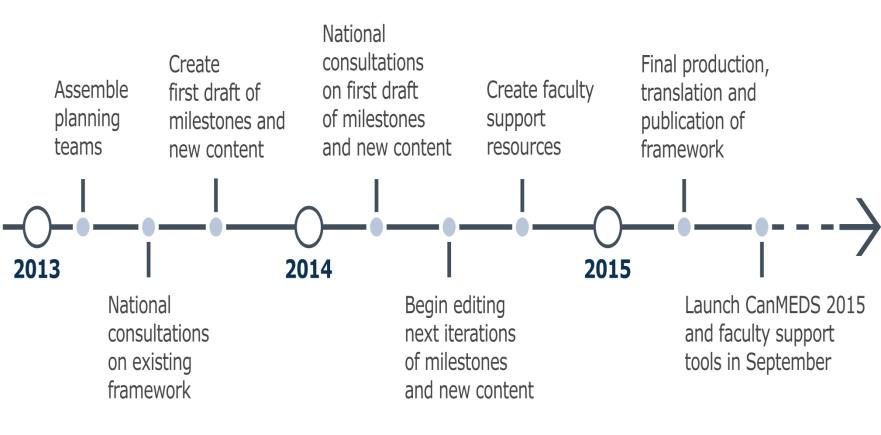 30
Connecting CBD and CanMEDS
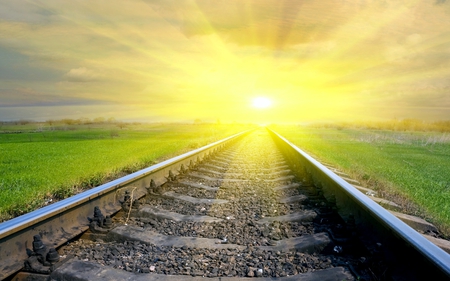 31
Competence by Design (CBD): Overview
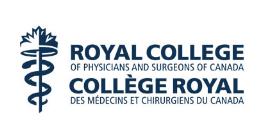 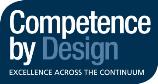 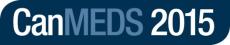 CBD Executive Sponsor
Kenneth A. HarrisMD, FRCSCExecutive Director, 
Office of Specialty Education
33
CBD Identified Initiatives
ePortfolio
For Fellows
For Residents
Assessment
In-Training Competency-Based Assessment
In-Practice Competency-Based Assessment
Change Exam Governance
Re-Engineer Exam Delivery
Develop Exam Content
CBME
Credentialing
Accreditation
Redesign Policy: 
Outcome-Based Focus
Re-Engineer Accreditation Process
Redesign Policy: Competency-Based Focus
Re-Engineer Credentialing Process
CanMEDS 2015
Create Competency Framework &  Milestones (Generic & Speciality-Specific)
Deliver Cohorted Roll-Out
Affirmation of Continued Competence
Faculty Development and Faculty/Education Support
Lifelong Learning
34
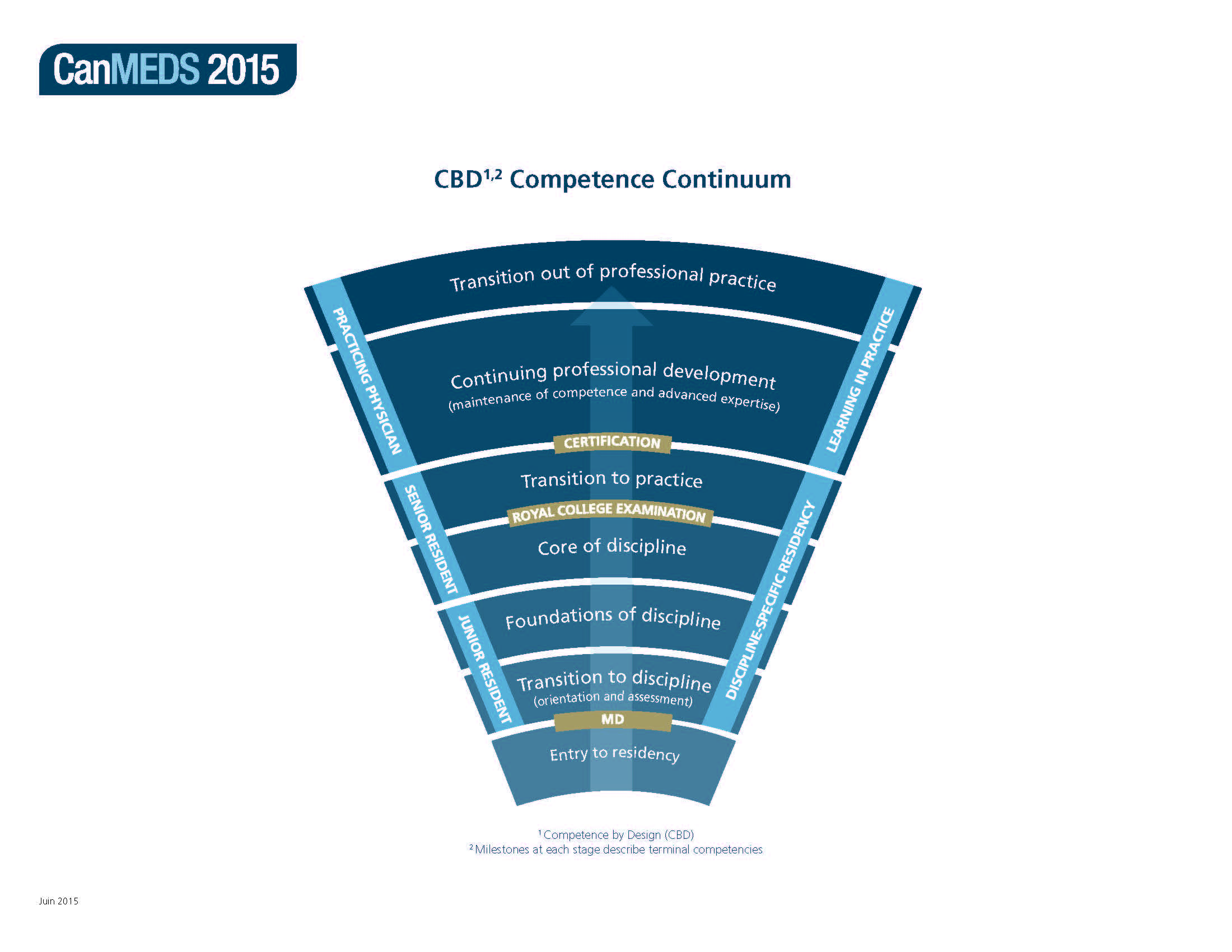 Continuum of Competence
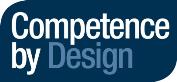 35
Current Residency Model
Certification
Exams
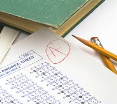 Exam Preparation/Electives
Senior Residency
In-training 
exams
Junior Residency
Basic Clinical year
ITERs
36
Proposed Model
Certification
Final 
Competency 
Assessment
Transition to Practice
Exams
Core / Electives
Foundation
Multi-facetted 
assessment
Portfolios
Orientation / Assessment
37
Assessment: Leads
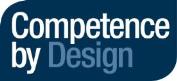 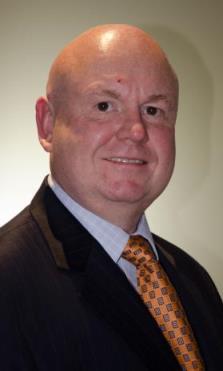 Farhan Bhanji  MD, MHPE, FRCPC, Associate Director, Assessment
Andre St. Pierre
Associate Director, TMCE
38
MAINPORT ePortfolio
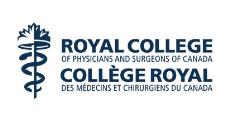 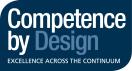 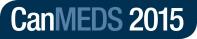 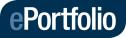 MAINPORT ePortfolio: Lead
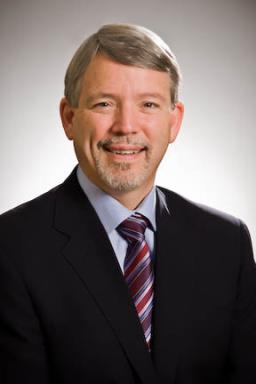 Craig Campbell MD FRCPC Director, Continuing Professional Development,
The Royal College’s current ePortfolio is MAINPORT. 
 
The competency-based version of this system available within CBD will be the “next generation” MAINPORT and will be called MAINPORT ePortfolio.
40
MAINPORT ePortfolio: Transformation Hub
Set of tools and functions for the continuum:
Support and enable learning and assessment
Planning and professional development
Access to web resources, enduring materials, assessment tools and processes
Credentialing and accreditation. 
Automation, data exchange and personalization
Reporting
Central to our transition to a 
Competency-based model
41
CBD Priority Initiatives: MAINPORT ePortfolio & eDiploma
Will allow residents & practicing physicians to: 
monitor progress & receive feedback against specialty-specific milestones – which incorporate the CanMEDS roles;
plan learning & practice-specific continuing professional development activities, track & document achievements; 
record procedures & patient activities; 
access resources; & 
record & reflect on outcomes for practice.
42
MAINPORT ePortfolio Pilot: “eDiploma”
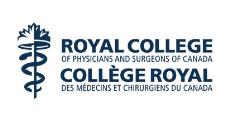 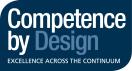 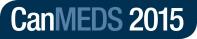 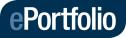 eDiploma Screen Shots: Trainee Dashboard
44
eDiploma Screen Shots: Milestone View
45
eDiploma Screen Shots: Diploma Program Overview
46
Early Adopters
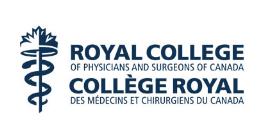 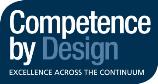 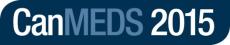 Early Adopters: Lead
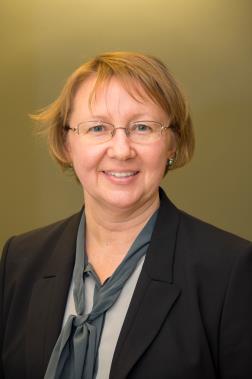 Jolanta Karpinski, MD, FRCPC
Associate Director, Specialties Unit
48
Royal College Disciplines: March 2014
Total of 82 disciplines
29 specialties
36 subspecialties 
some with adult and peds stream
14 Areas of Focused Competence
3 special programs
CIP, SF, PM-conjoint
49
What Does AdopterRollout Mean?
Creation of new version of specialty specific documents in CBD format
Royal College approval of new version of specialty standards
Training programs begin applying new standards to a group of residents
Program faculty teach
and assess using CBD
standards
Residents trained under 
new standards interact
with Royal College
PGME offices and
programs apply CBD 
policies and procedures
Residents trained
in CBD system
enter CPD
50
Early Adopters
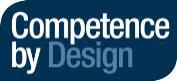 First round of adopters started in Fall 2014 (Cohort 1)
Medical Oncology, and
Otolaryngology – Head and Neck Surgery.
Residents entering these programs in July 2016 will learn in a CBD model
Second round of adopters starting in 2015 (Cohort 2)
CBD Priority Initiatives: Testing with Early Adopters
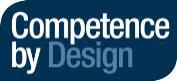 Early adopters will:
Initiate the creation, refinement, integration, implementation and assessment of specialty-specific milestones into their programs
Using the update CanMEDS Framework and generic CanMEDS Milestones as a guide
Help develop, test, improve and implement processes, systems, tools and resources, end-to-end, in a real-world environment
52
Proposed CBD Rollout Schedule: The Big Picture
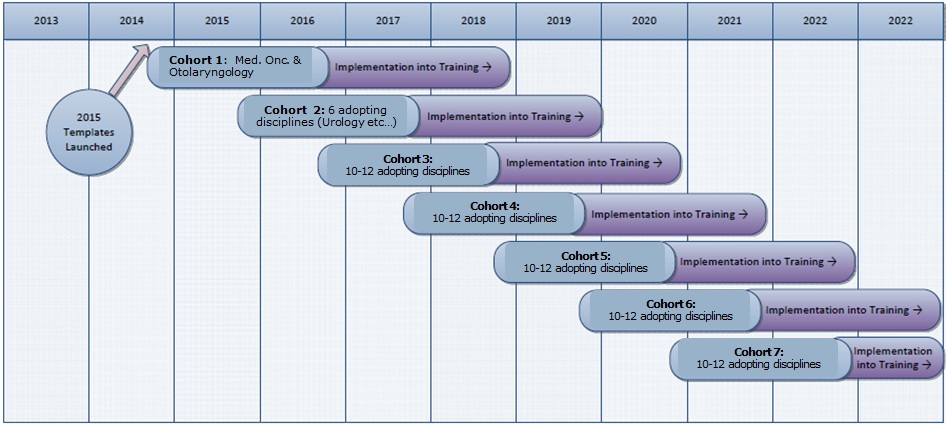 53
Proposed CBD Rollout Schedule: All Disciplines
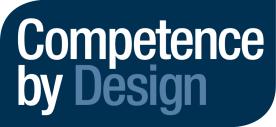 54
CanMEDS 2015: Implications
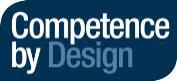 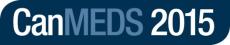 Discipline specific implications
Revised document suites (OTRs, etc..) including milestones and EPAs
New discipline MAINPORT ePortfolio
Integration of residency and learning in practice
Summary
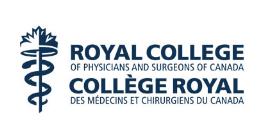 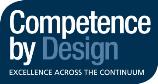 Today’s Agenda
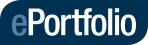 Update on CanMEDS 2015

Competence by Design (CBD)
MAINPORT ePortfolio
eDiploma
Adopter rollout

Next Steps
57
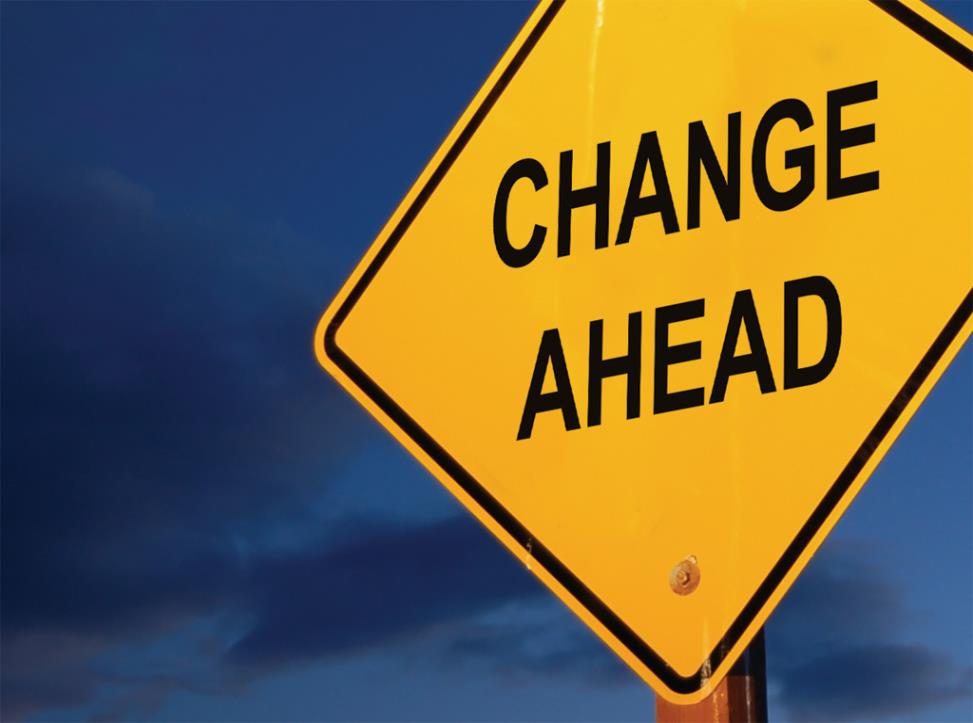 Change is Underway…
CBME
58
Why Change?
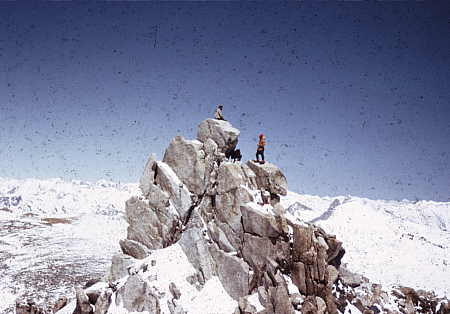 59
New Era
One of these is not like the others …
Time-based		    Achievement	              Achievement
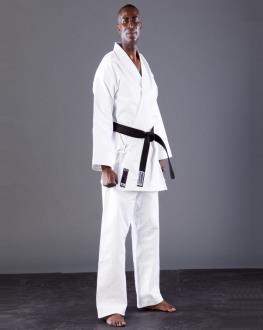 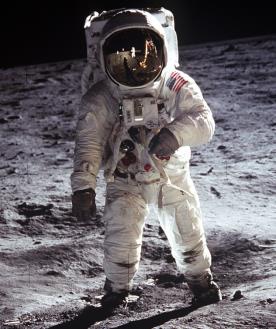 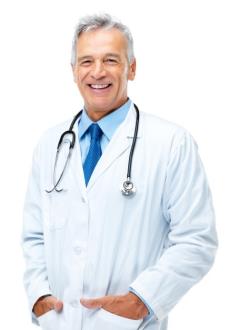 60
Competence by Design(CBD)
transformational change
learning continuum 
competency model 
better doctors…better care
61
CBD Identified Initiatives
ePortfolio
For Fellows
For Residents
Assessment
In-Training Competency-Based Assessment
In-Practice Competency-Based Assessment
Change Exam Governance
Re-Engineer Exam Delivery
Develop Exam Content
CBME
Credentialing
Accreditation
Redesign Policy: 
Outcome-Based Focus
Re-Engineer Accreditation Process
Redesign Policy: Competency-Based Focus
Re-Engineer Credentialing Process
CanMEDS 2015
Create Competency Framework &  Milestones (Generic & Speciality-Specific)
Deliver Cohorted Roll-Out
Affirmation of Continued Competence
Faculty Development and Faculty/Education Support
Lifelong Learning
62
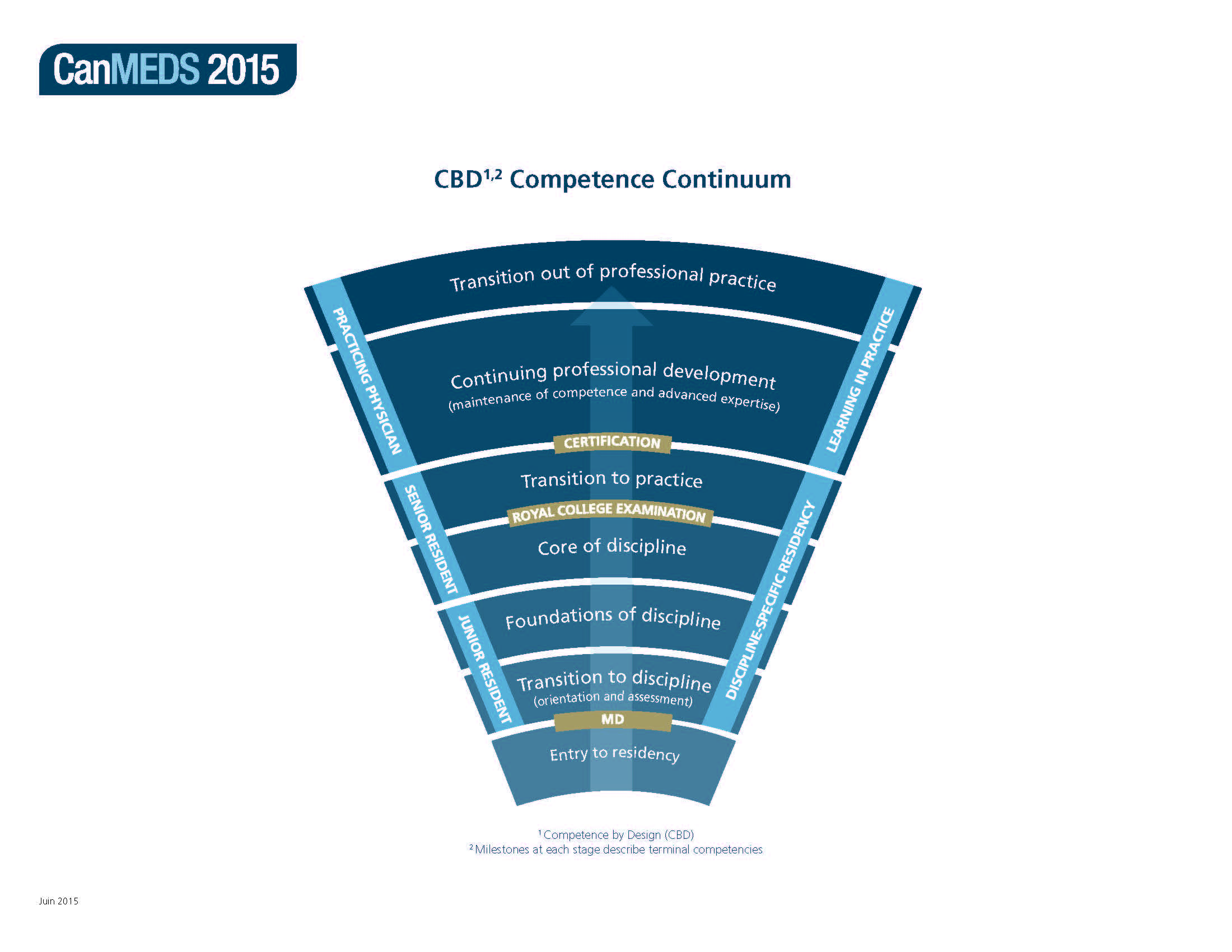 Competence Continuum
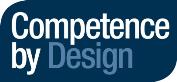 63
Question Period
64
Your Input Matters
Share your input with the Royal College via:
cbd@royalcollege.ca  
www.facebook.com/TheRoyalCollege
https://twitter.com/Royal_College 
www.linkedin.com 
For more information, visit
www.royalcollege.ca/cbd    
www.royalcollege.ca/cbd/resources
65